Google и его SDN: как они перевернули сетевую инфраструктуру
Выполнил:Петров Д.К. К34212
Проверил:Шкребец Александр Евгеньевич
Введение
Для компании, которая управляет одной из крупнейших сетей в мире (поиск, YouTube, облачные инфраструктуры) критически важно иметь гибкие и автоматизированные сети, так как традиционные сети не справляются с огромной нагрузкой.
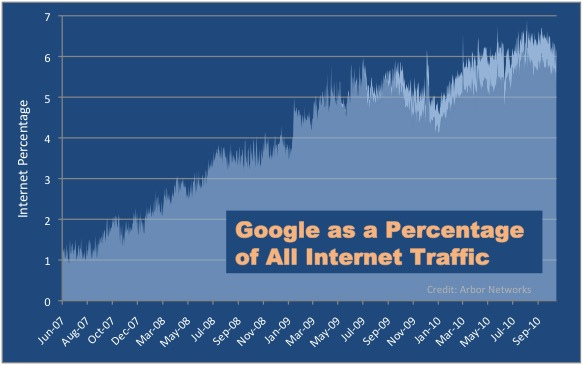 Решение
B4 – private WAN, соединяющая дата-центры Google по всему миру
Раньше передача огромных объемов данных была большой проблемой, однако все изменилось при применинии SDN.
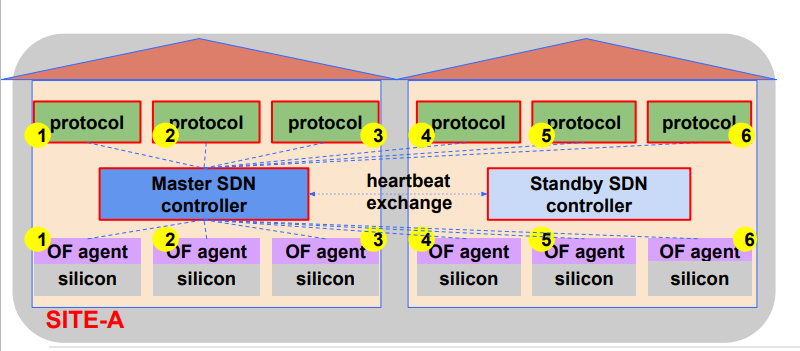 Решение
Jupiter – SDN внутри дата-центров Google

У Google тысячи серверов по всему миру, миллионы потоков данных и все это должно работать быстро, чтобы пользователи были довольны. Как они справились?
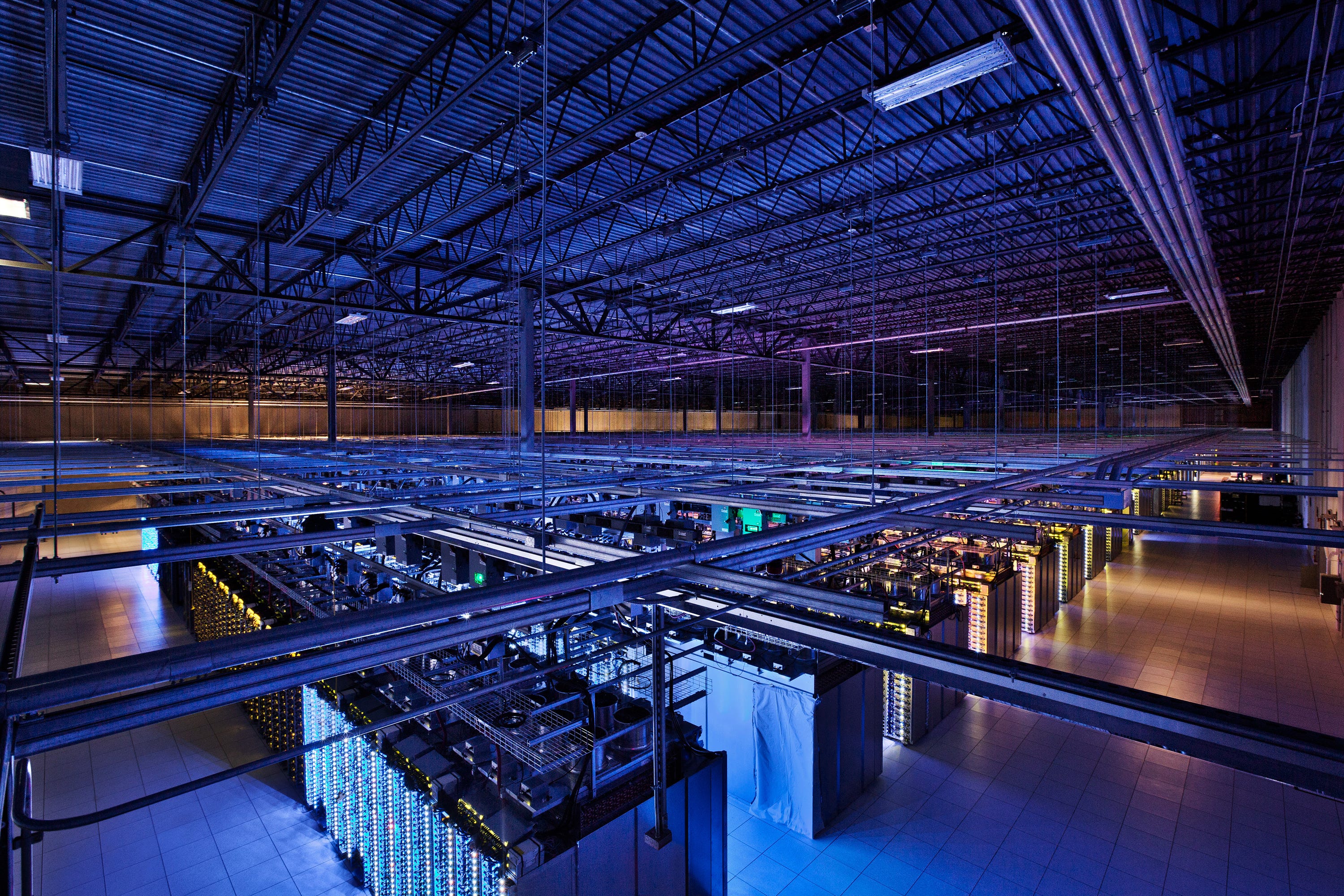 Программируемые OpenFlow коммутаторы
Оптимизация маршрутов (Traffic Engineering
В результате пропускная способность до 1.3 Петабит\с в одном дата центре!
[Speaker Notes: проблема сетевых коммуникаций 
вообще почему такие задачи перед нами стоят 
почему все так сложно сделано 
почему такие иерархические стэки 
почему такое большое количество инкапсуляции применяется при передаче 
так далее . потом поговорим :
о модели ISO OSI  
о том как у нас данные путешествуют по сетевому стеку 
об уровнях и на значениях этих уровней и 
на примере взаимодействие сетевого и канального уровня мы разберем зачем нужна такая многоуровневая адресация 
именно при столкновении инкапсуляции данных сетевого уровня при передаче по канальным уровням мы как раз и у самым ярким образом видим зачем нам нужно многоуровневая адресация]
Прорыв
Почему подход Google является прорывом? На то есть несколько причин:
Глобальная оптимизация (согласованная работа B4 и Jupiter)
Отказ от дорогого железа (свое ПО)
Автоматизация
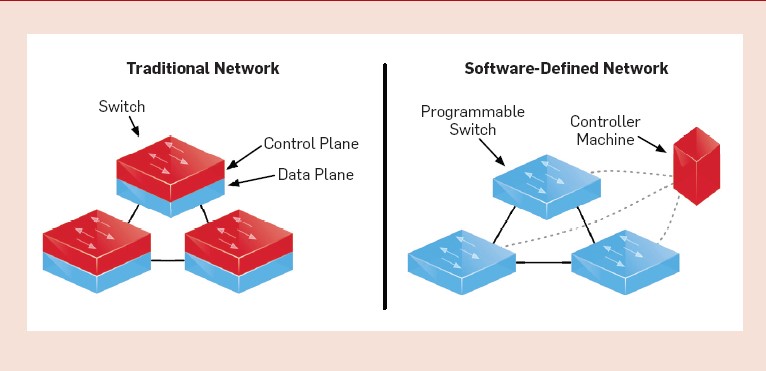 [Speaker Notes: com-порт, usb порт.
 у нас не 2 узла, у нас разные системы, разная разрядность, разная архитектура, разное коммуникационное оборудование. Реализовать в виде стандартного унифицированного решения не получается. Либо ограничиваем функциональность, либо принимаем действия по усложнению архитектуры взаимодействия. Пошли вторым путем.
Еще проблема организационная – люди, организации, страны,]
Инновации
Что же Google преподнесли миру?

OpenConfig – стандарты для управления сетями
P4 – прогрммируемые сети (Google один из главных разработчиков)
.
А кто пользуется их подходом?
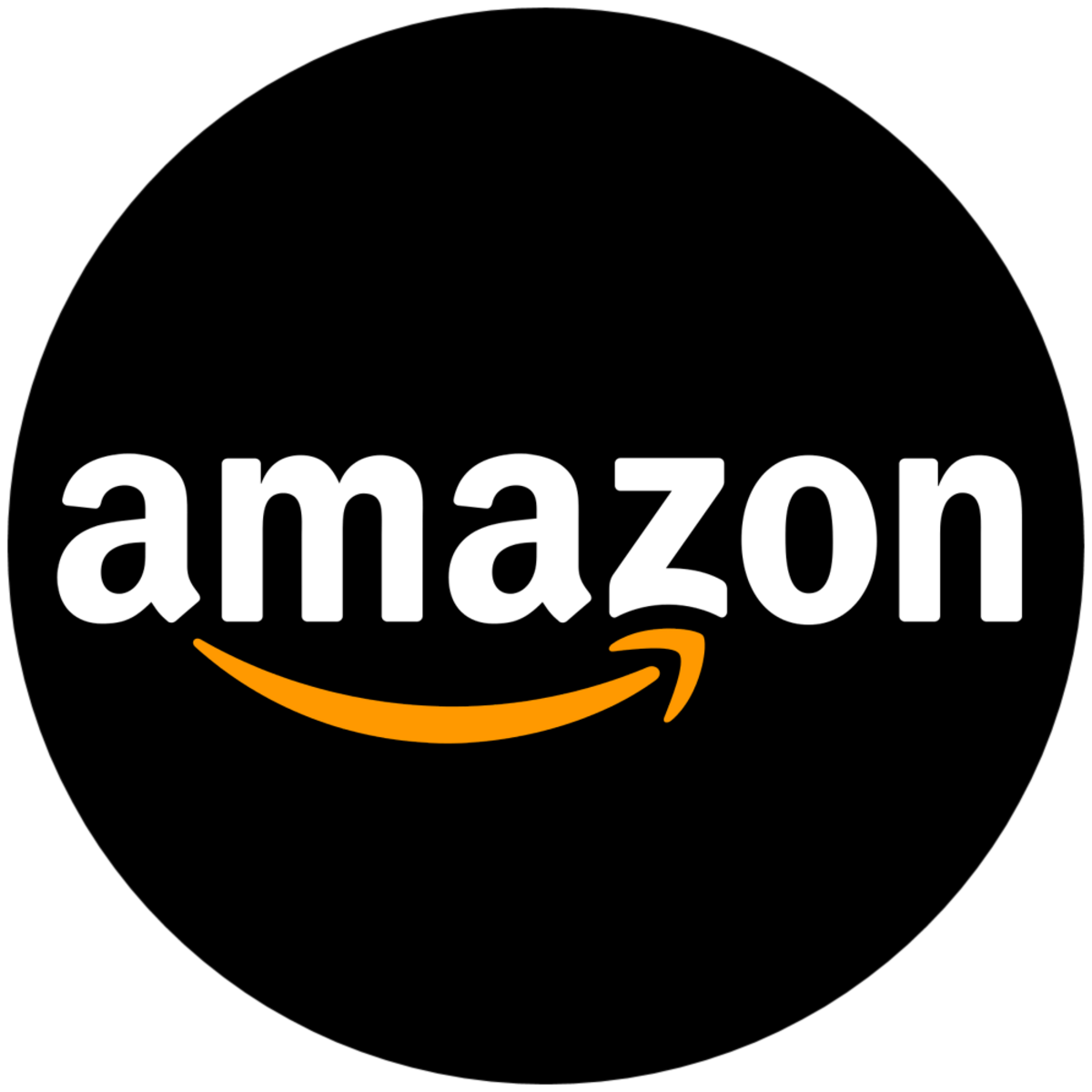 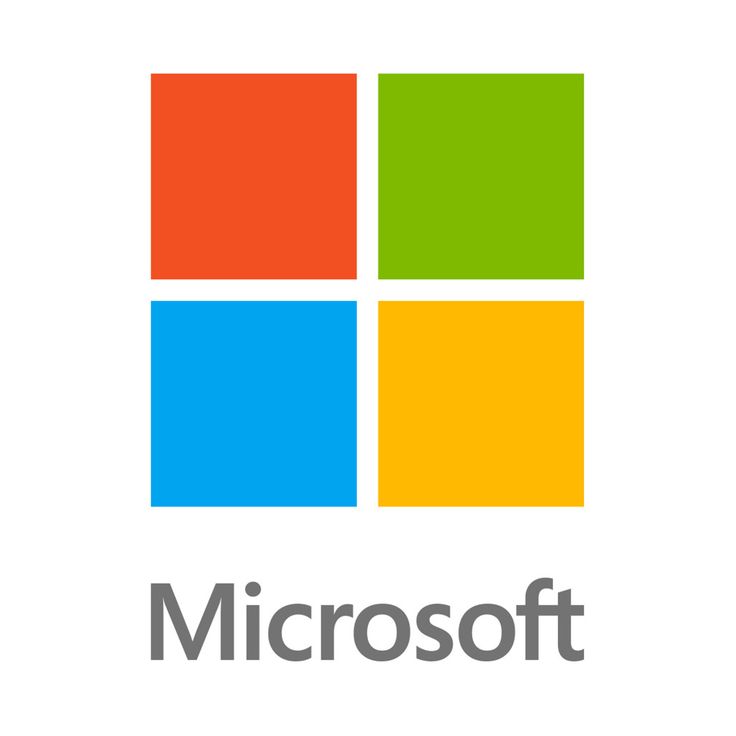 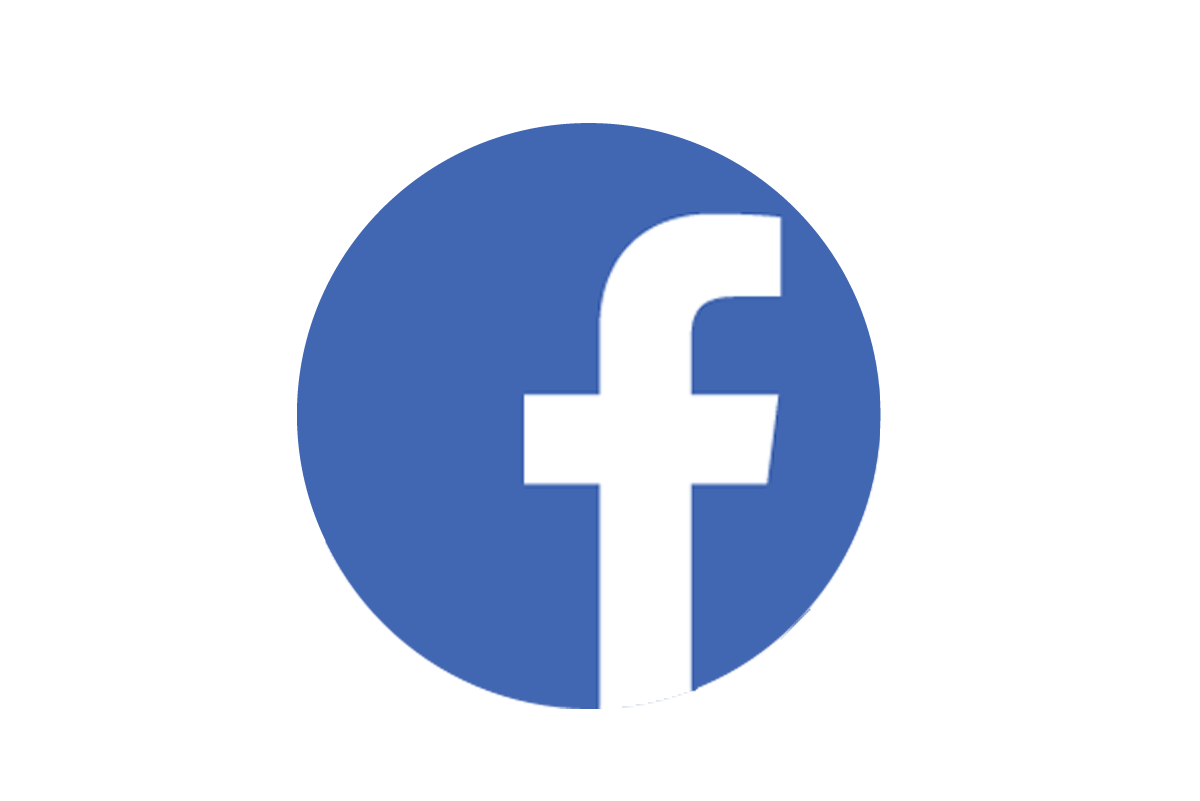 [Speaker Notes: com-порт, usb порт.
 у нас не 2 узла, у нас разные системы, разная разрядность, разная архитектура, разное коммуникационное оборудование. Реализовать в виде стандартного унифицированного решения не получается. Либо ограничиваем функциональность, либо принимаем действия по усложнению архитектуры взаимодействия. Пошли вторым путем.
Еще проблема организационная – люди, организации, страны,]
Выводы
Так чего-же удалось добиться Google?

 Google доказал, что SDN – это не будущее, а настоящее
Их подход экономит миллиарды $ и делает сети быстрее
Технологии Google стали эталоном для облачных гигантов
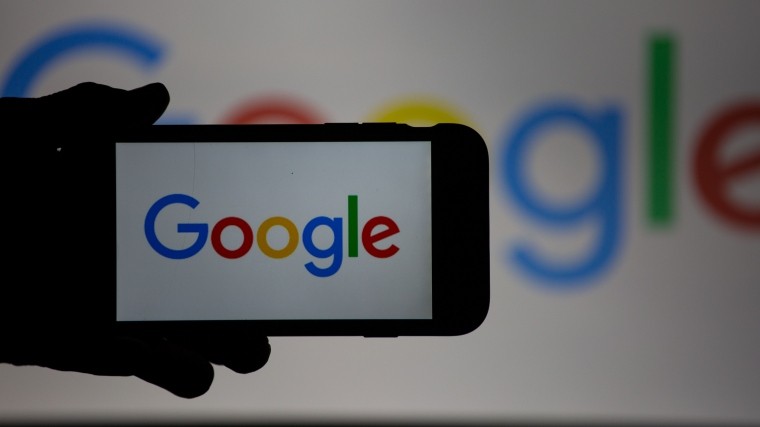 [Speaker Notes: com-порт, usb порт.
 у нас не 2 узла, у нас разные системы, разная разрядность, разная архитектура, разное коммуникационное оборудование. Реализовать в виде стандартного унифицированного решения не получается. Либо ограничиваем функциональность, либо принимаем действия по усложнению архитектуры взаимодействия. Пошли вторым путем.
Еще проблема организационная – люди, организации, страны,]
Спасибо за внимание!
[Speaker Notes: com-порт, usb порт.
 у нас не 2 узла, у нас разные системы, разная разрядность, разная архитектура, разное коммуникационное оборудование. Реализовать в виде стандартного унифицированного решения не получается. Либо ограничиваем функциональность, либо принимаем действия по усложнению архитектуры взаимодействия. Пошли вторым путем.
Еще проблема организационная – люди, организации, страны,]